Practicing PPT Accessibility
For your slides
Good Design is Accessible Design
Design is a moral issue.
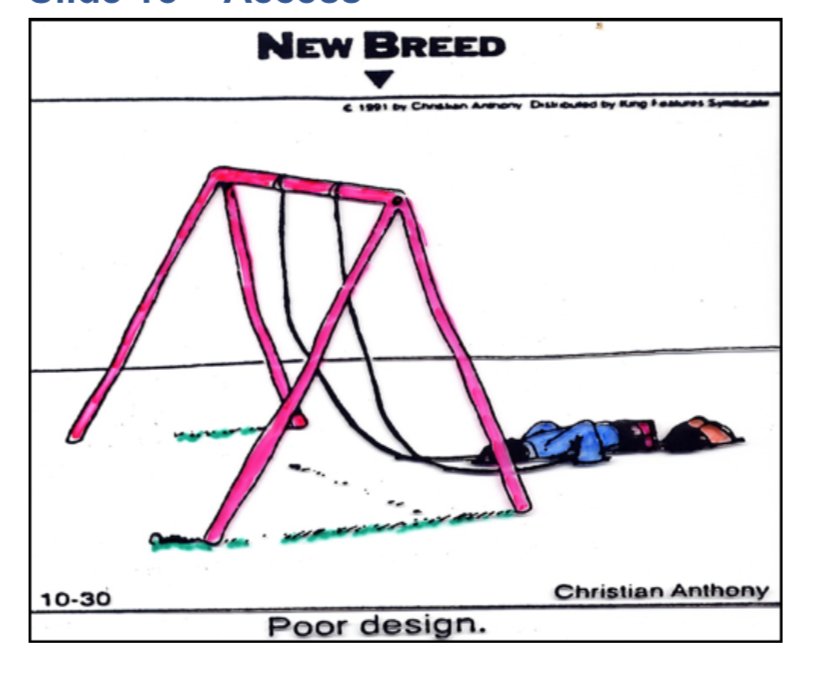 Jef Raskin
Use color with care
Provide good color contrast.
Black text on a white or light background is the most readable.
Patterns and images behind text make it more difficult to read.
If you are creating an HTML document to post in your course, consider using CSS to assign colors. This allows the user to change the way colors are viewed if desired.
Do not use color alone to convey meaning.
The use of color to convey meaning may result in your images or information not being accessible to students who are color blind.
Some students may choose to print materials using a black and white printer. The images would not be meaningful once printed.
Source: http://ualr.edu/disability/online-education/#navigation
Document Accessibility
Use headings to provide structure. People often make the mistake of creating headings by simply applying sizes, color, bold or italics. While this makes the document appear to have structure, there is not structure when someone reads the document using a screen reader.
Provide alternative text for images.
Create lists by using the actual ordered and unordered list tools.
Avoid the use of Word Art and text box tools.
View the tutorials below for more details on this topic.
Document Accessibility
Resource Highlights
WebAIM Tutorial: Microsoft Word Accessibility Techniques Penn State Accessibility: MS Word Tips
Table
Website Accessibility Assessment Results
Construction Sites
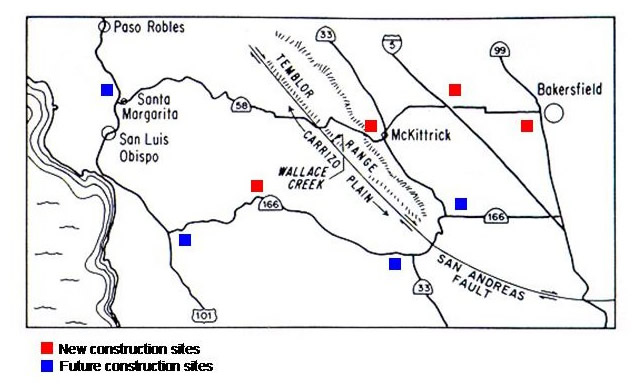 Grand Finale
Contact me if you have questions